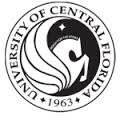 SOW 6348 – Clinical Practice with 
Individuals
Agenda
Course Introduction
Our first case “Beverly”
Review Syllabus
Chapter 1: An Integrated Approach to Clinical Practice
Exercise: Helping Beverly
Case Scenario: Beverly
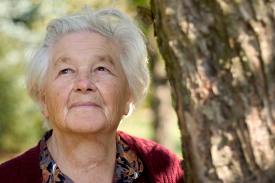 Recently discharged from in-patient psychiatric unit after suicide attempt/gesture
Diagnosed with Major Depressive Disorder
Has three adult children, one daughter who lives nearby and who is an alcoholic and a two sons who live in another state
Ongoing conflict with daughter who often takes advantage of her financially and who she argues with over how she is parenting her two children
Husband died aprox. 15 years ago due to an alcohol-related condition
Husband was physically, sexually, and emotionally abusive to her
She was also repeatedly abused as a child by a family member and others
Helping Beverly
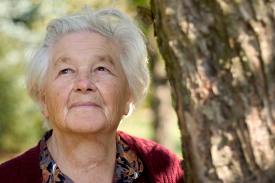 What actions/steps would you take to develop a good working relationship with her?   Include specific things that you would say or actions would take while she was in your office.
What potential diagnoses would you give Beverly? 
What do you see as her strengths and which of these will  you will incorporate into her recovery process? 
How would you manage or address any biases or countertransference you might have with Beverly? 
Do you have hope that Beverly can get better? Describe why or why not and how you would try to instill hope in her.
Helping Beverly (Cont.)
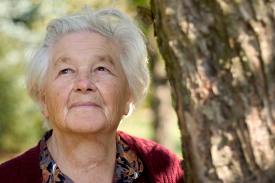 What psychoeducation do you want to do with her and what information will you want her to learn/understand? 
What skills do you want to teach her?
How will you assess and monitor her risk for suicide? 
What clinical approaches/interventions would you like to use with Beverly?
What theories (i.e. Cognitive, Attachment, Behavioral, Psychodynamic..) will inform your work with her?
Case Scenario: Beverly
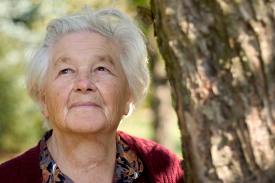 Recently discharged from in-patient 
     psychiatric unit after suicide attempt/gesture
Diagnosed with Major Depressive Disorder
Has three adult children, one daughter who lives nearby and who is an alcoholic and a two sons who live in another state
Ongoing conflict with daughter who often takes advantage of her financially and who she argues with over how she is parenting her two children
Husband died aprox. 15 years ago due to an alcohol-related condition
Husband was physically, sexually, and emotionally abusive to her
She was also repeatedly abused as a child by a family member and others
Chapter 1
An Integrated Approach to Clinical Practice
Theoretical Base for Clinical Social Work Practice
Clinical social work must be guided by theory as well as principles

Harry Guntrip

Social work educators face many challenges

An integrated model for clinical social work practice
The Integrative Model
The Practice Class as Laboratory: Learning to Integrate
Students are given the conceptual framework and the opportunity to try out various aspects
The Integrative Journal
Basic linking tool for class and field
The Integrative Model
Journaling is a highly effective tool
Journaling as a unique way to absorb material
The instructor is very active during classroom exercises where journals are shared
Can be done through web-based educational systems
The Integrative Model
Process recording
Time honored tradition in clinical social work practice
Students are asked to include process recording in their journals
Example of student process recording
Figure 1.2
The Integrative Model
Clinical Supervision: The Learning Alliance
Supervision is a contractual learning process
Begins with the supervisor and supervisee
Supervision is often removed from the learning going on in the classroom
The Integrative Model
The Clinical Agenda
A working document that provides beginning clinicians a way to improve practice skills & develop awareness
Classroom dialogue and exercises provide a direct link to supervision
Example of student’s clinical agenda
Example of supervisor’s clinical agenda
The Integrative Model
Faculty Field Advisement
The role of the faculty field advisor is critical
Provides linkage between the field and the classroom curriculum
Most difficult in large schools
The Integrative Model
Practice Evaluation and Research
The Council on Social Work Education mandates the use of scientific inquiry 
Results-oriented outcomes in a field insisted on by public and private funding sources
Summary
Social work has evolved over the years
Takes on the challenges of the times
Theoretical approaches and treatment modalities
Integrative model